Indices
Indices
June 2017
2H Q15
May 2018
1H Q2
SAM
3H Q7
June 2017
3H Q16
June 2018
2H Q12
Practice
2H Q11
June 2017
3H Q17
June 2018
2H Q20
Practice
3H Q8
Nov 2017
1H Q2
June 2018
3H Q4
Nov 2017
2H Q16
Nov 2018
2H Q1
Rewriting as another power
Negative & fractional
SAM 3H Q7
Indices
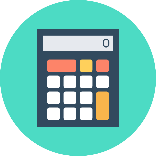 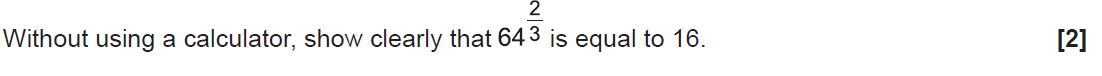 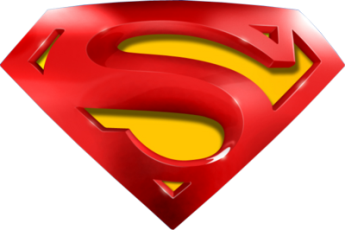 SAM 3H Q7
Indices
A
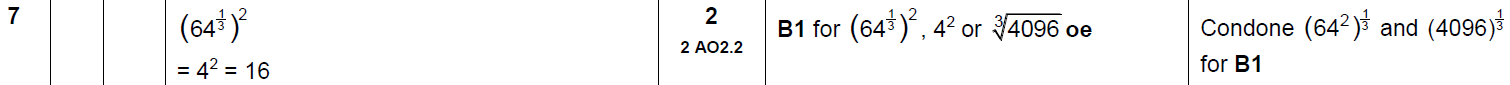 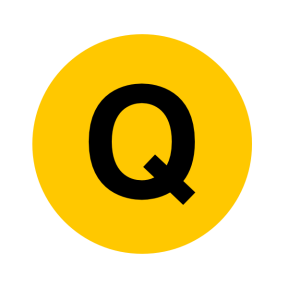 Practice 2H Q11
Indices
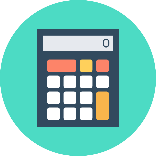 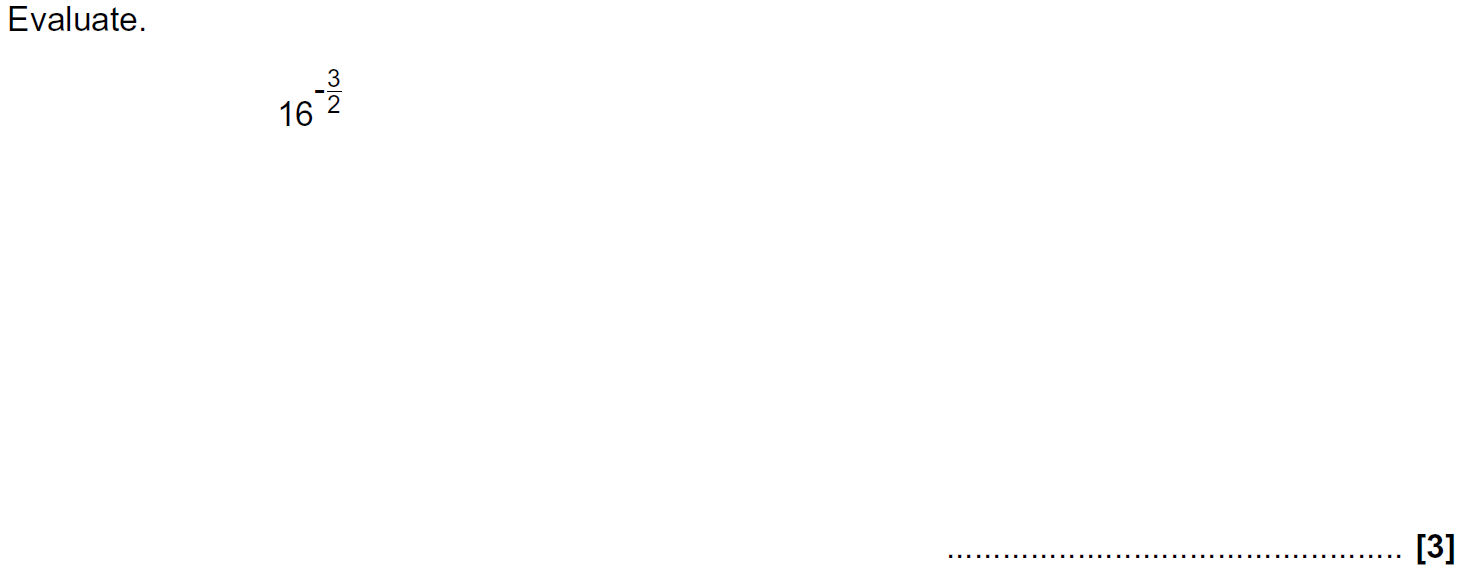 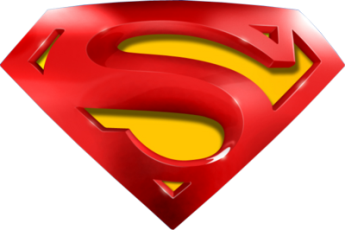 Practice 2H Q11
Indices
A
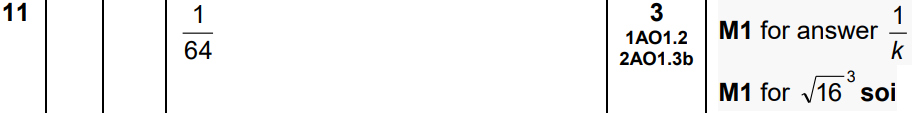 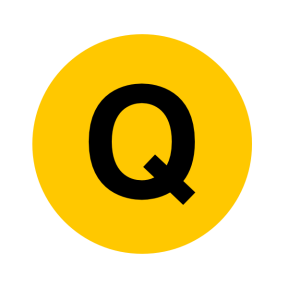 Practice 3H Q8
Indices
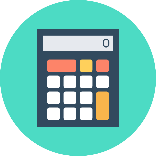 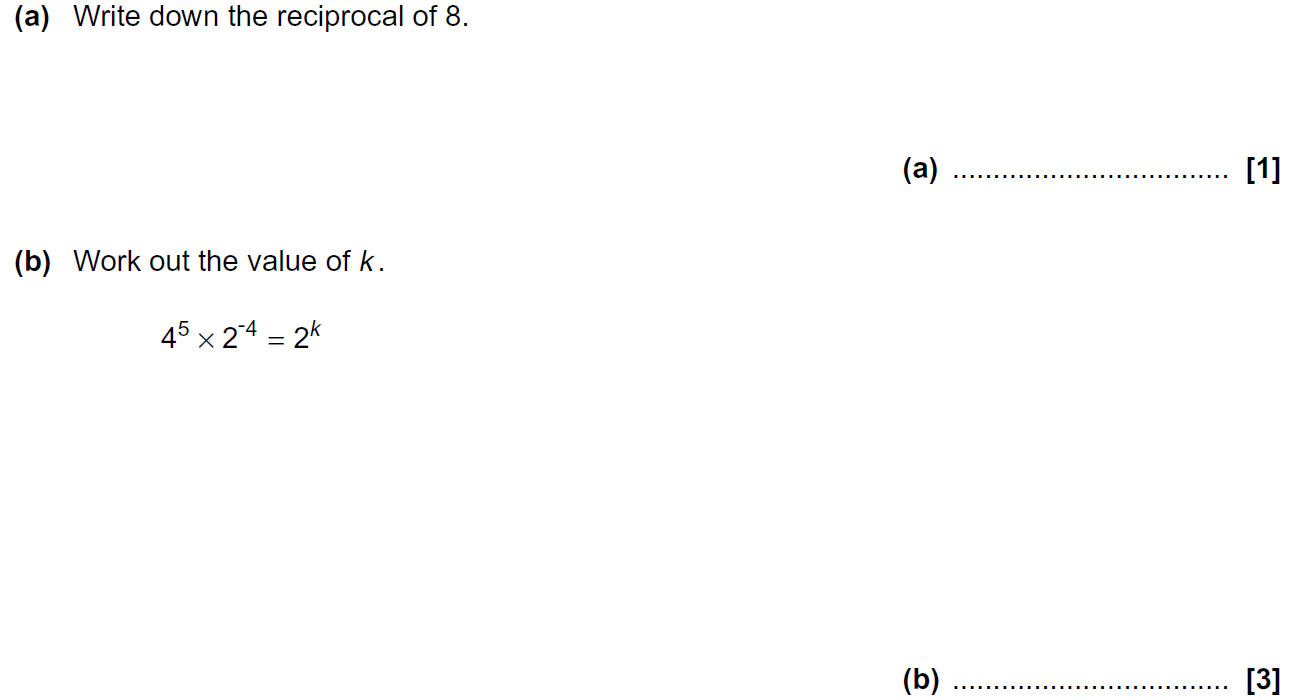 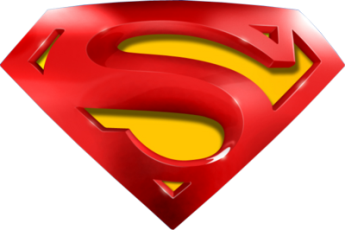 Practice 3H Q8
Indices
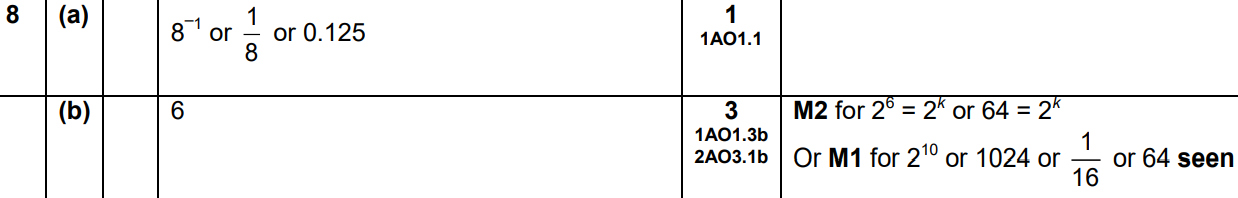 A
B
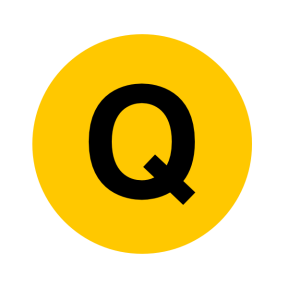 June 2017 2H Q15
Indices
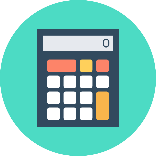 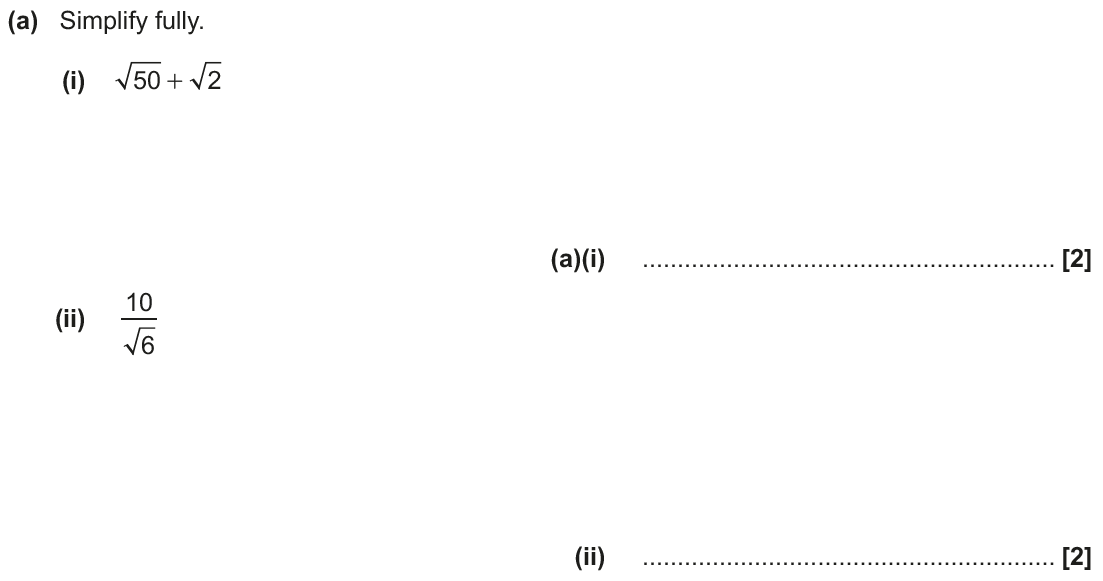 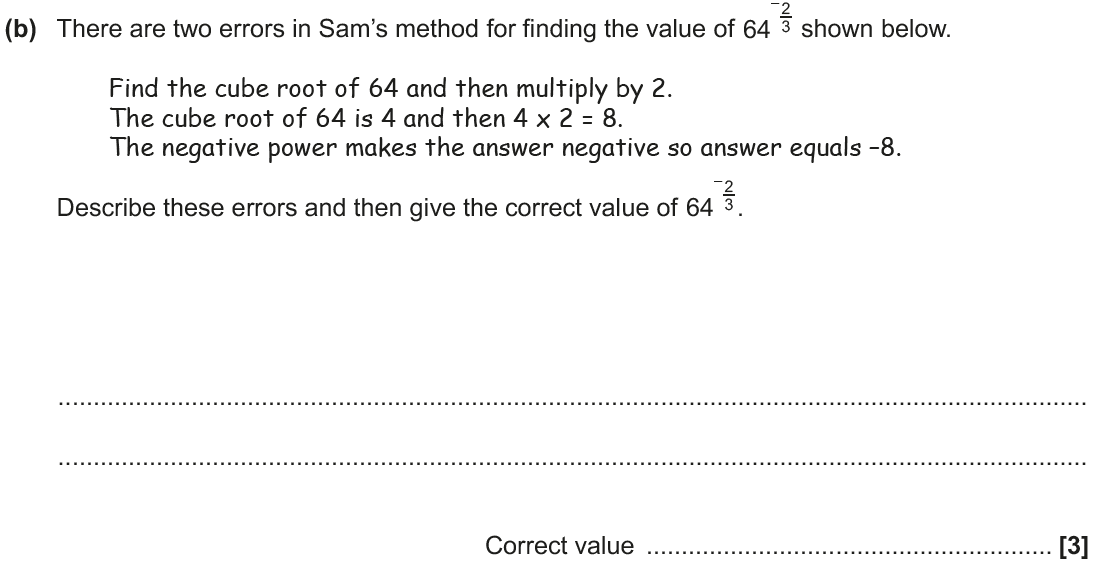 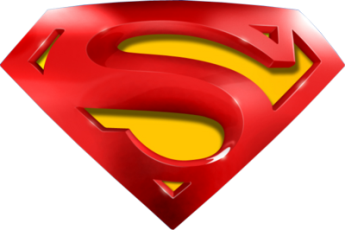 June 2017 2H Q15
Indices
A (i)
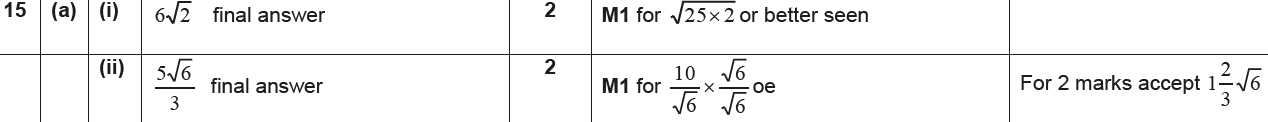 A (ii)
B
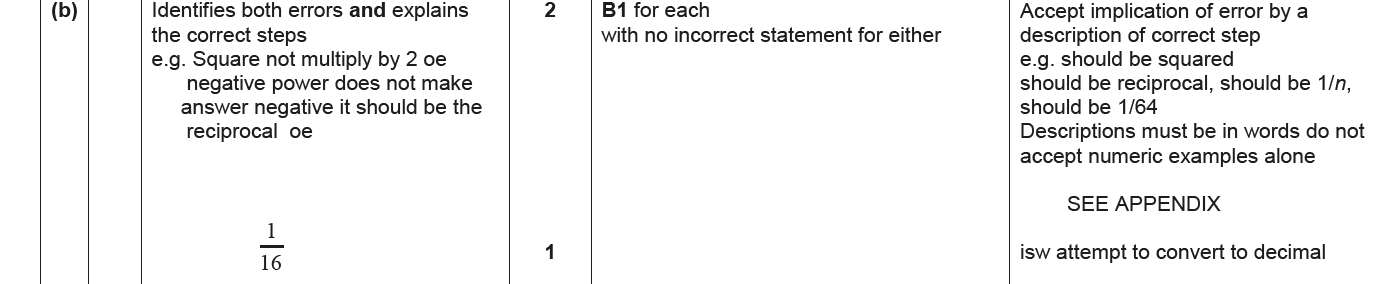 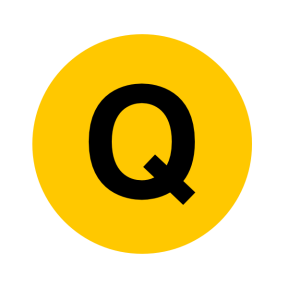 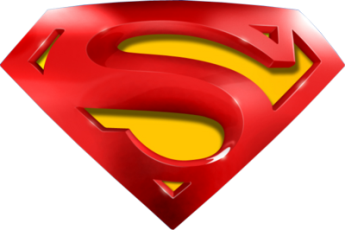 June 2017 2H Q15
Indices
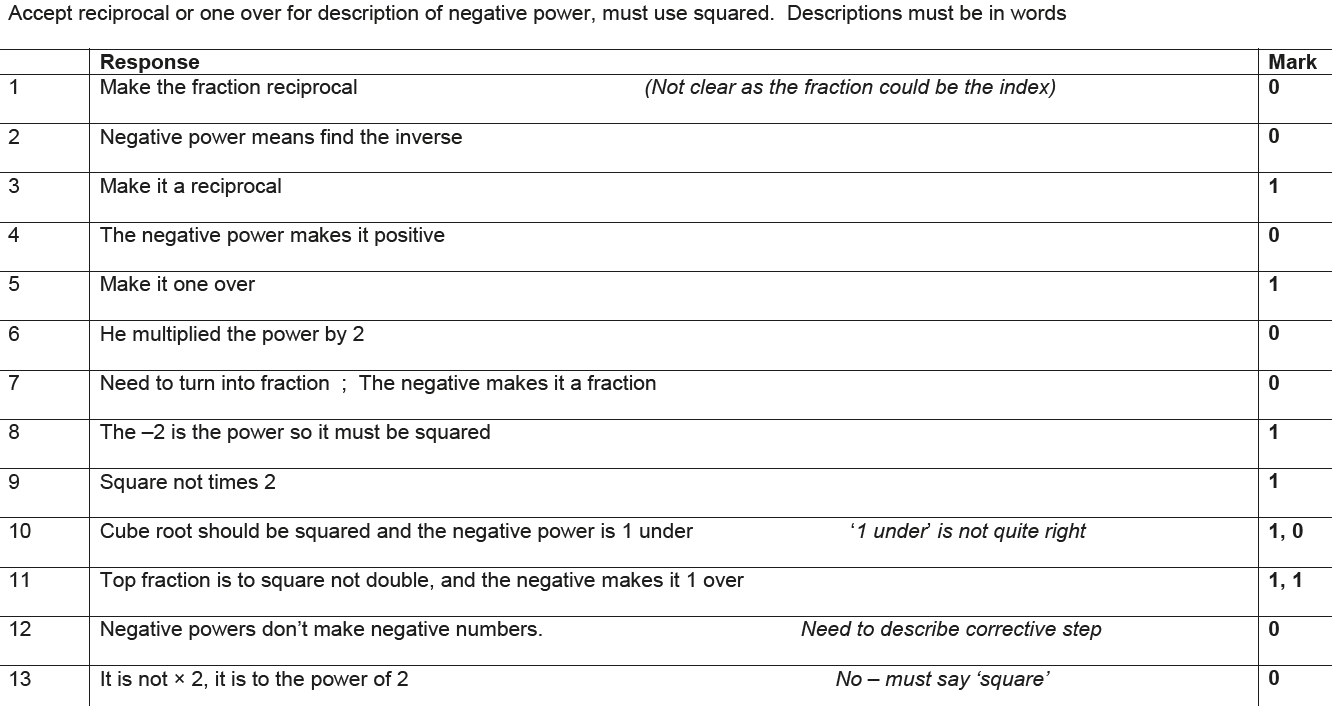 B Exemplar responses
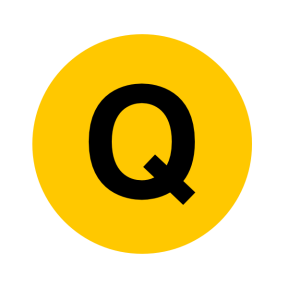 June 2017 3H Q16
Indices
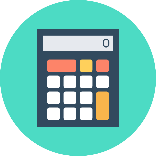 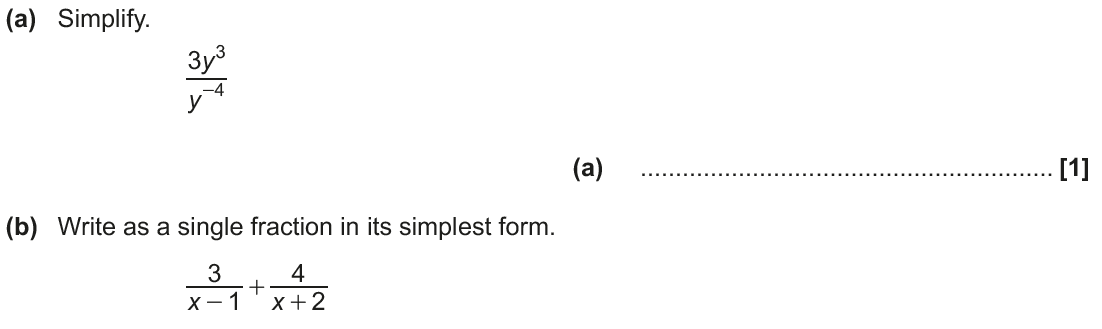 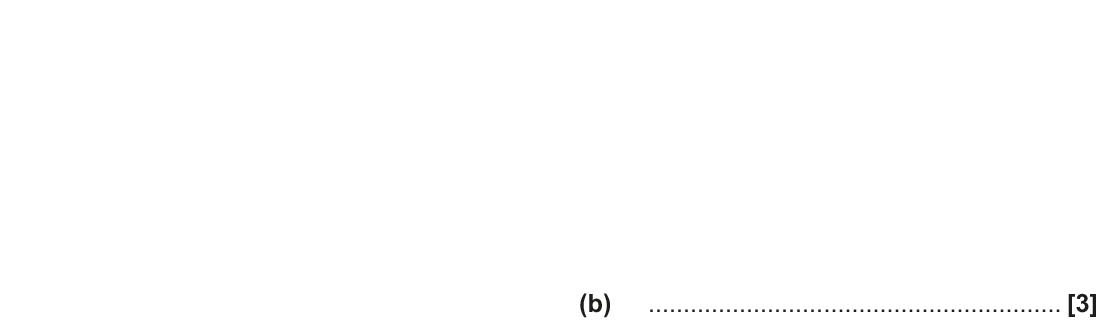 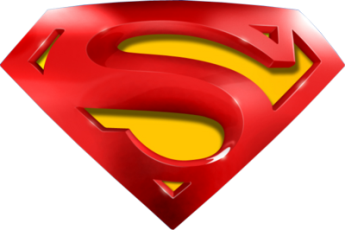 June 2017 3H Q16
Indices
A
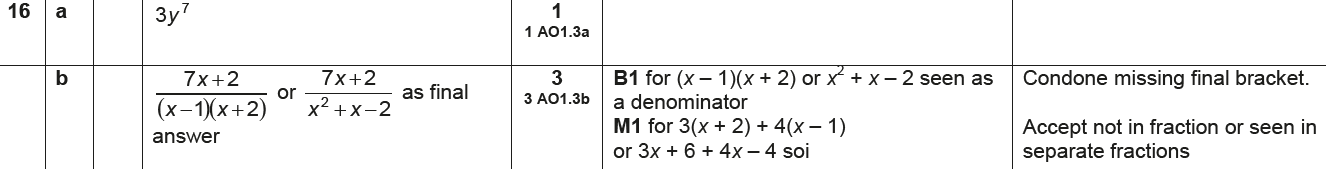 B
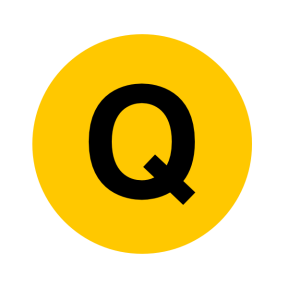 June 2017 3H Q17
Indices
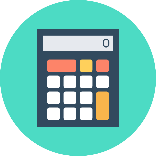 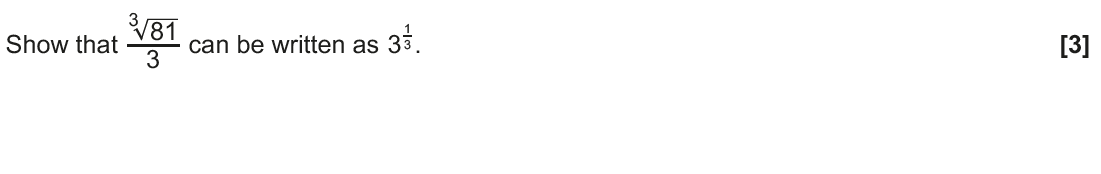 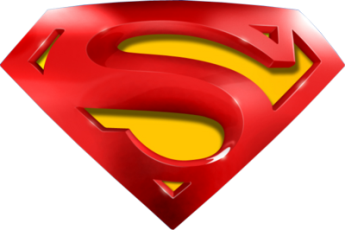 June 2017 3H Q17
Indices
A
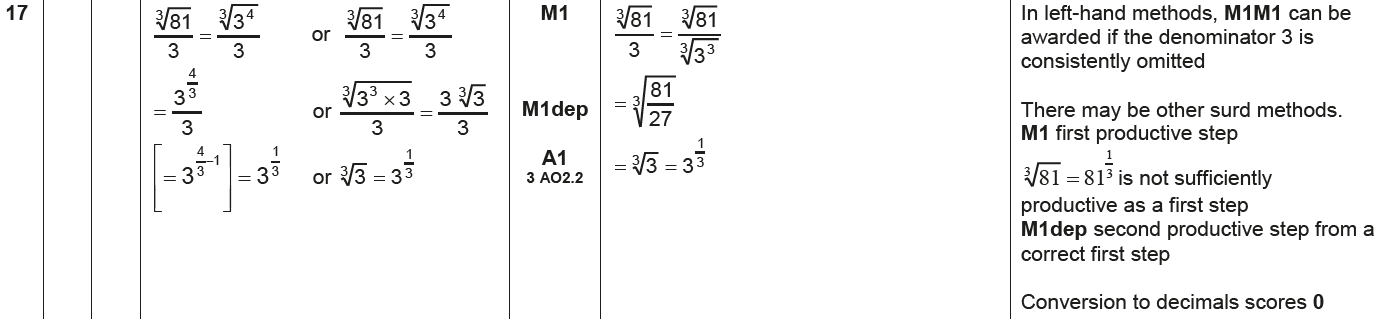 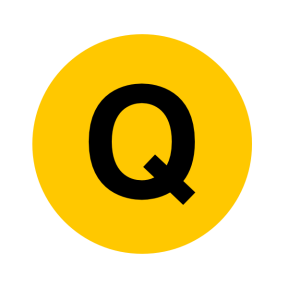 Nov 2017 1H Q2
Indices
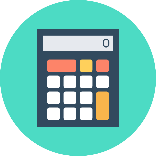 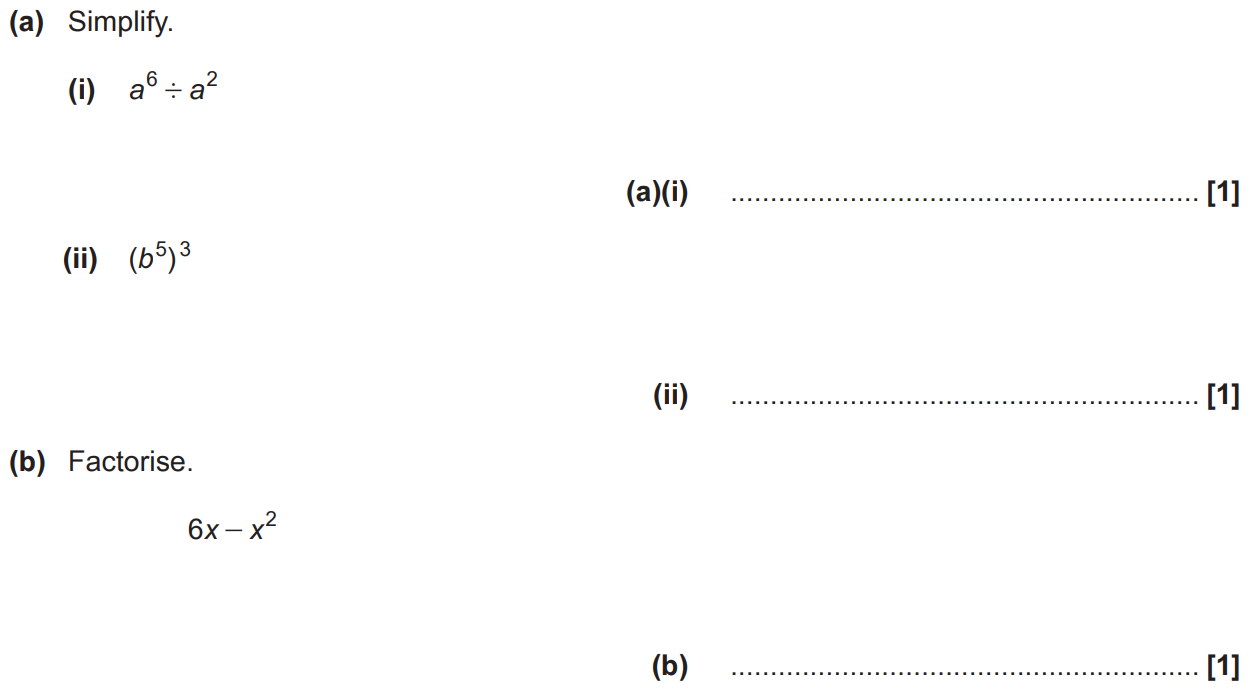 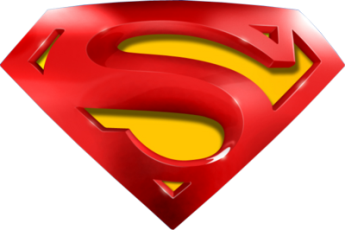 Nov 2017 1H Q2
Indices
A (i)
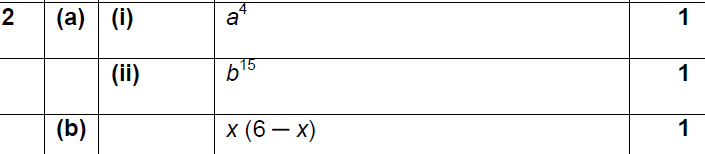 A (ii)
B
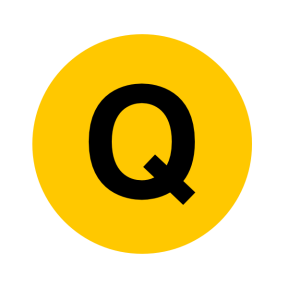 Nov 2017 2H Q16
Indices
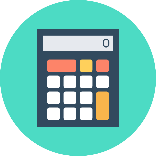 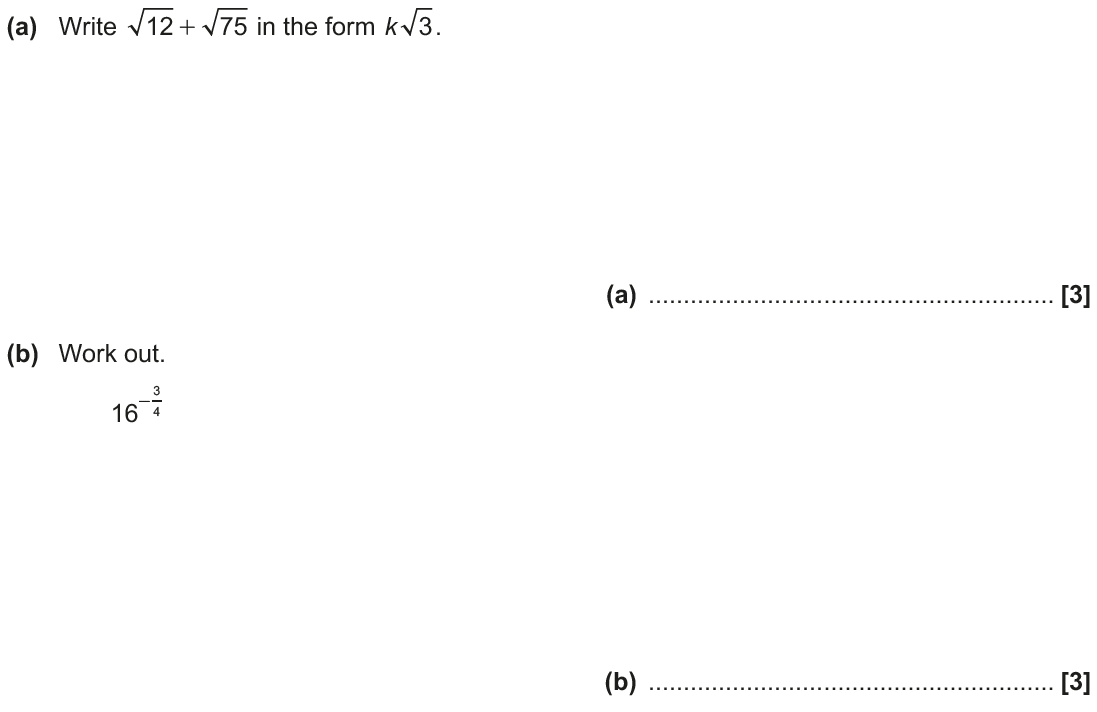 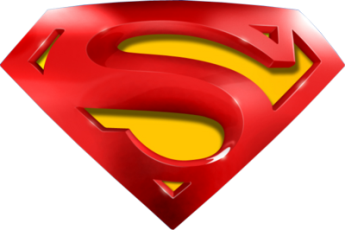 Nov 2017 2H Q16
Indices
A
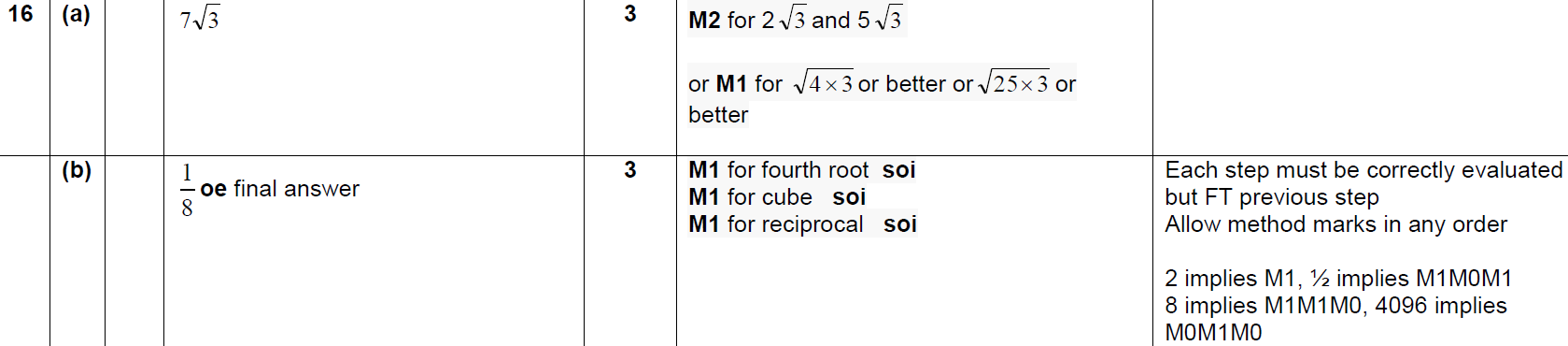 B
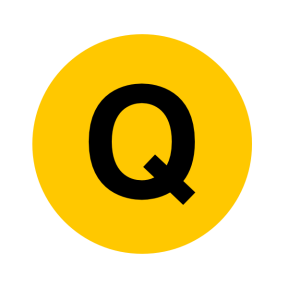 May 2018 1H Q2
Indices
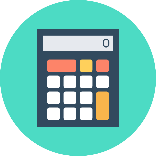 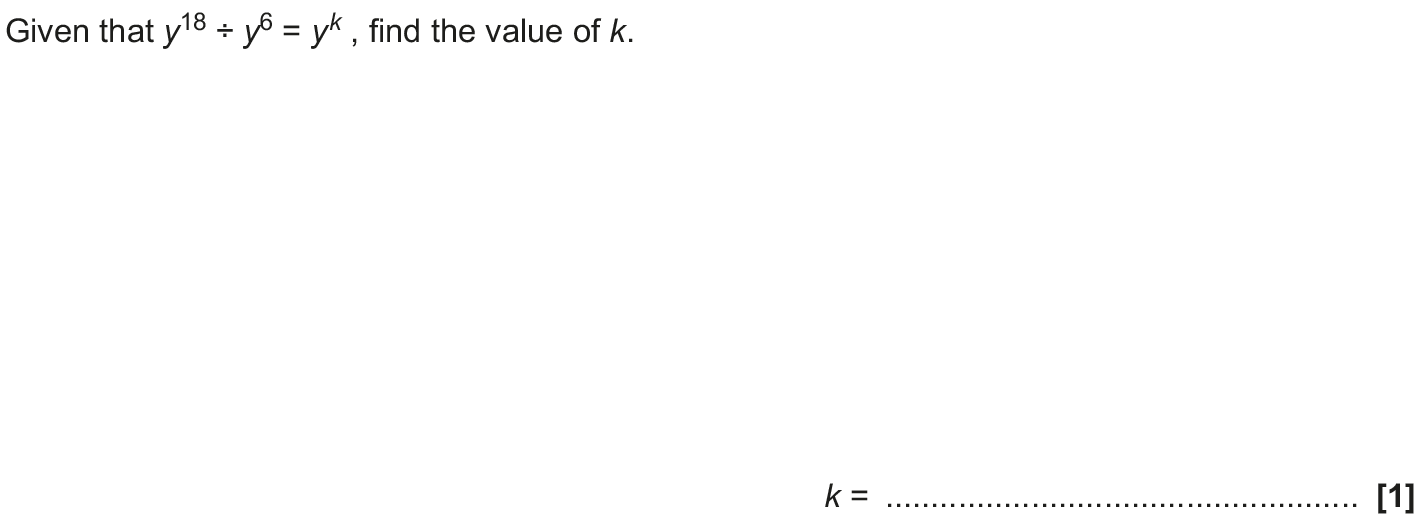 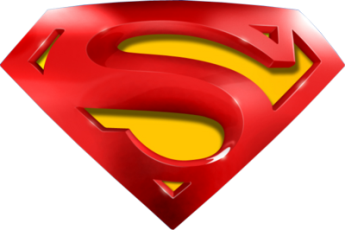 May 2018 1H Q2
Indices
A
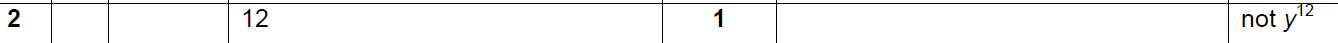 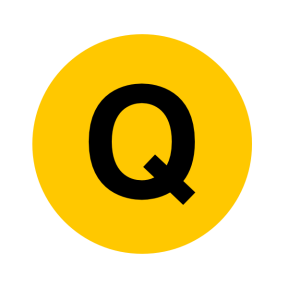 June 2018 2H Q12
Indices
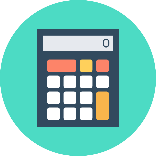 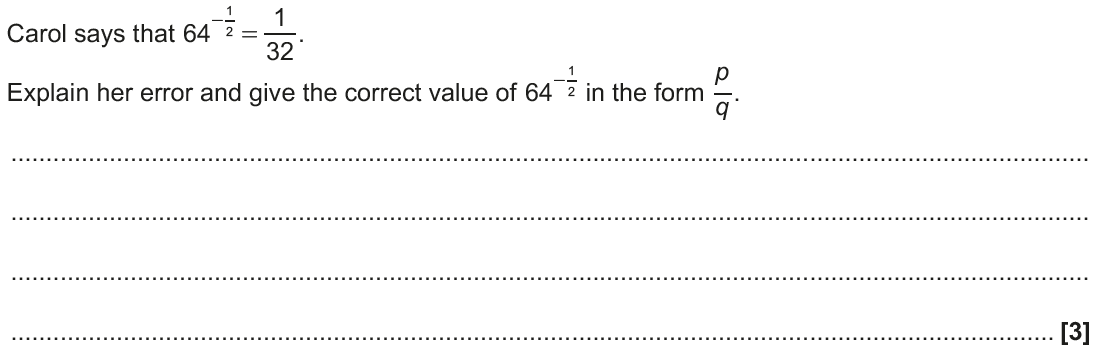 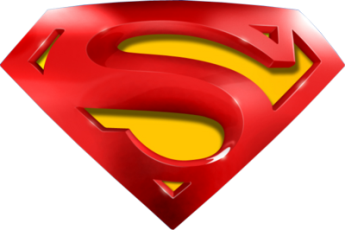 June 2018 2H Q12
Indices
A
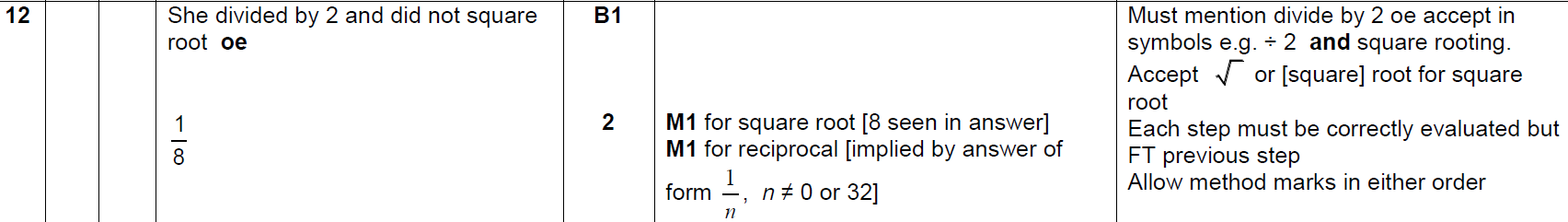 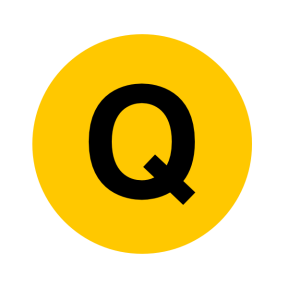 June 2018 2H Q20
Indices
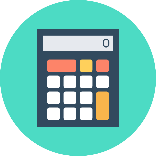 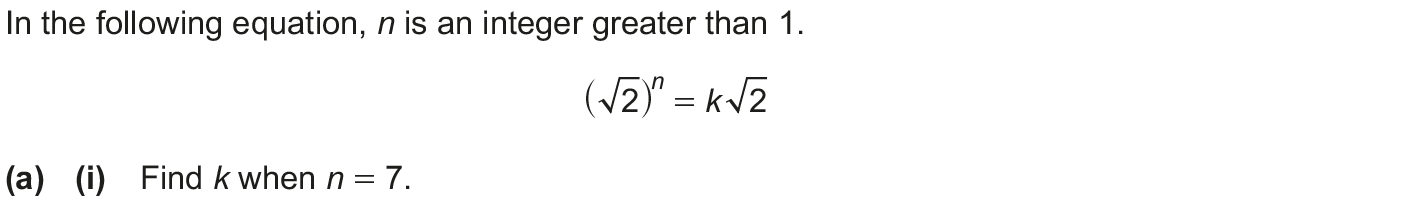 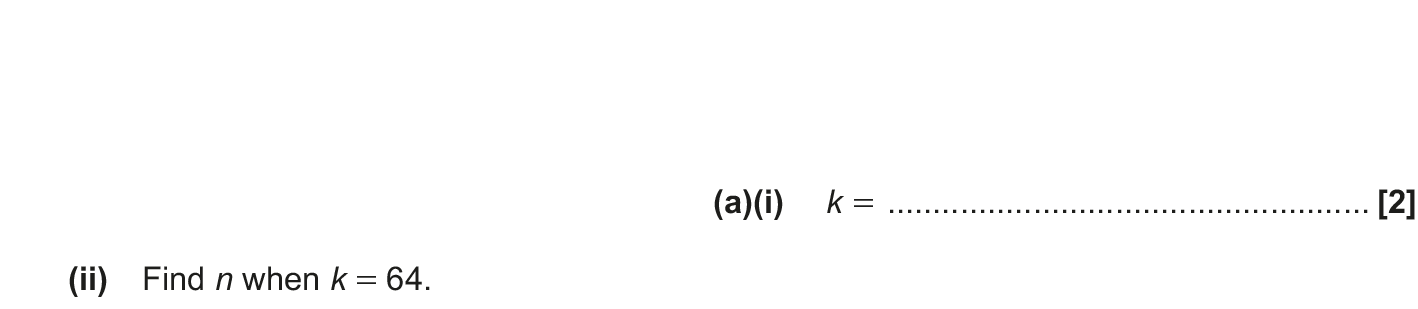 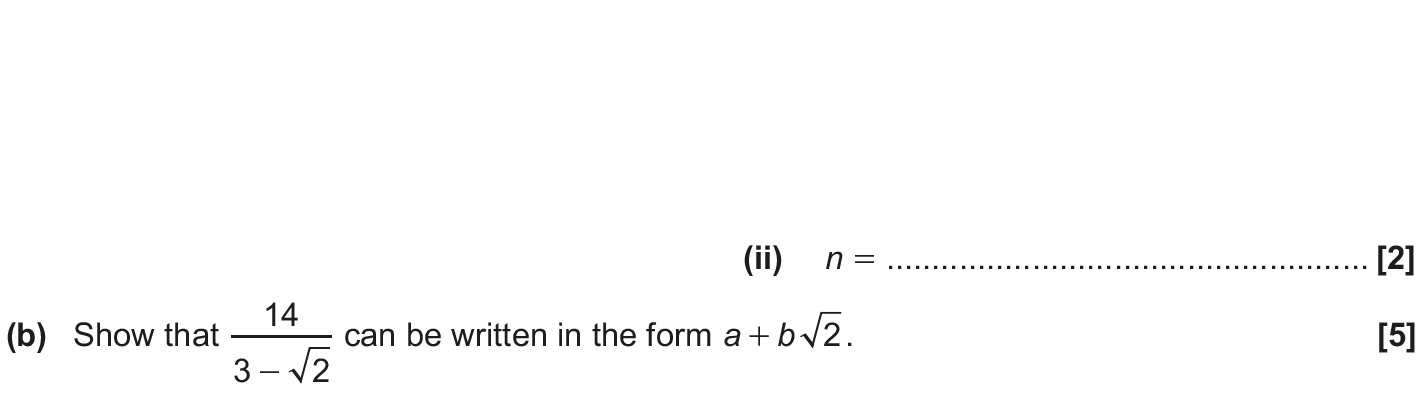 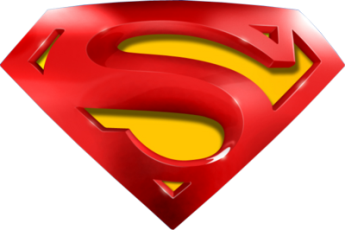 June 2018 2H Q20
Indices
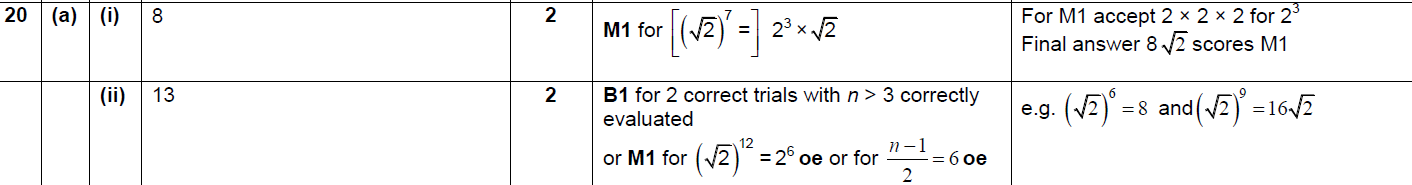 A (i)
A (ii)
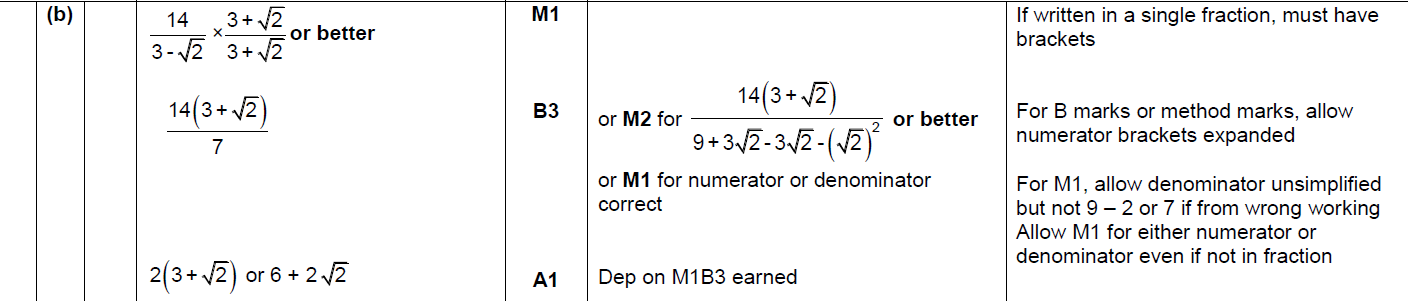 B
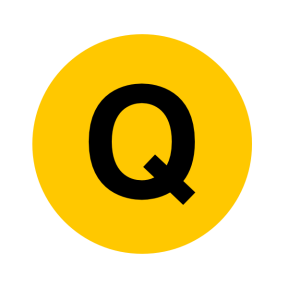 June 2018 3H Q4
Indices
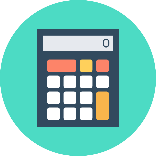 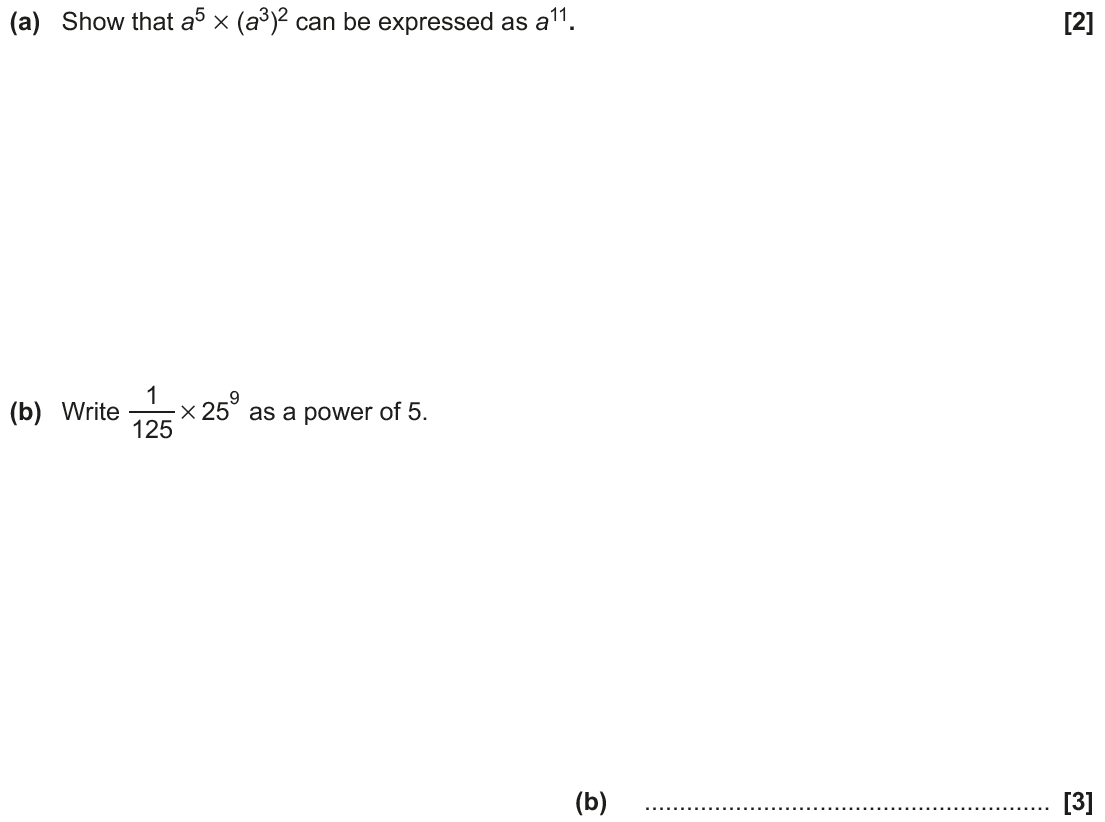 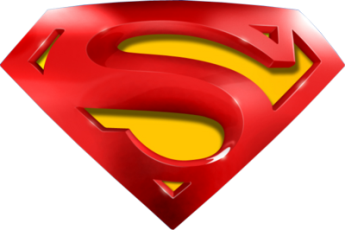 June 2018 3H Q4
Indices
A
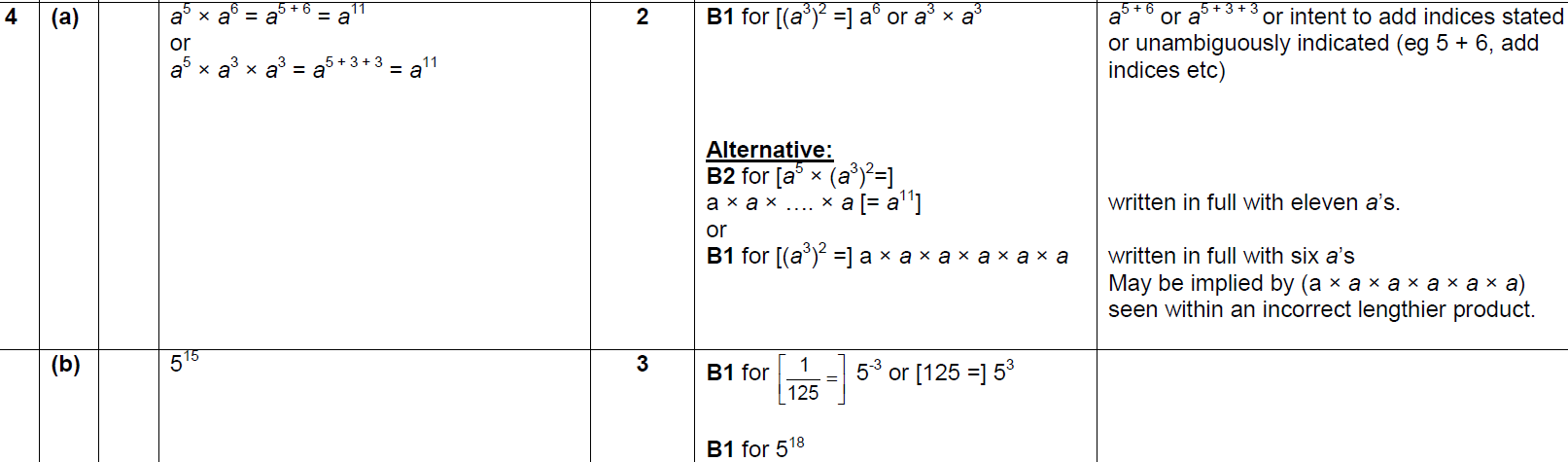 B
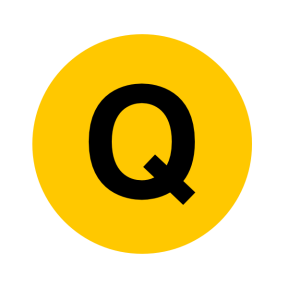 Nov 2018 2H Q1
Indices
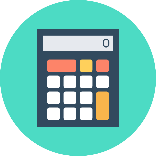 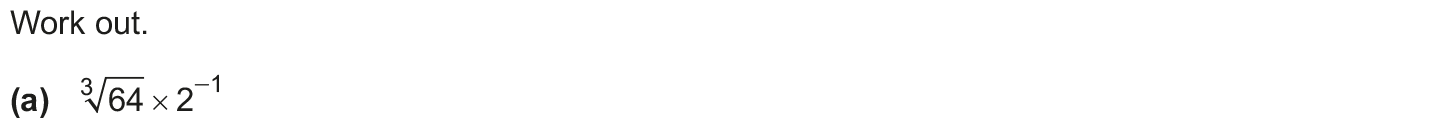 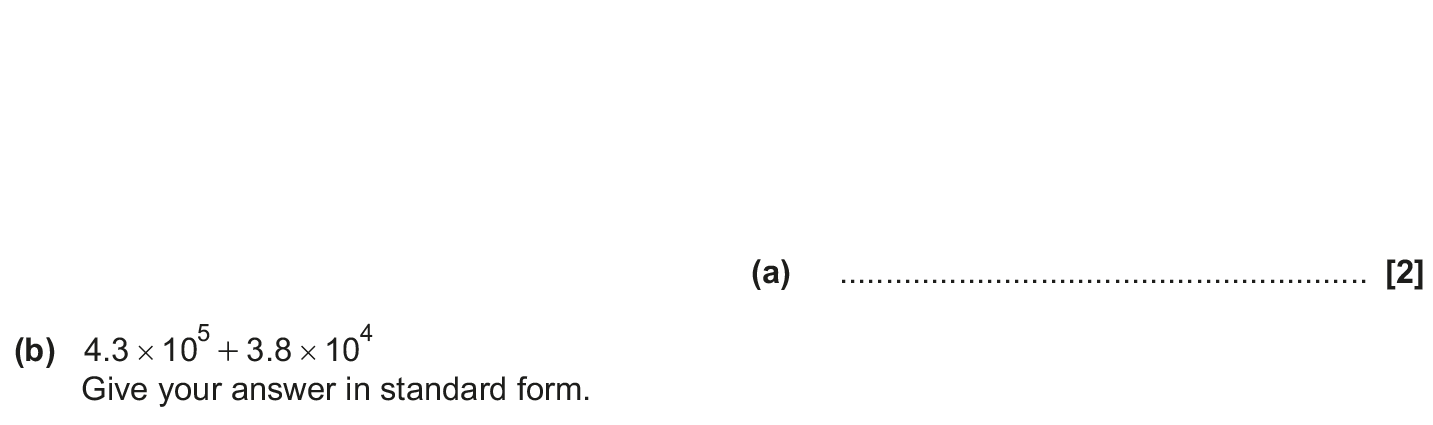 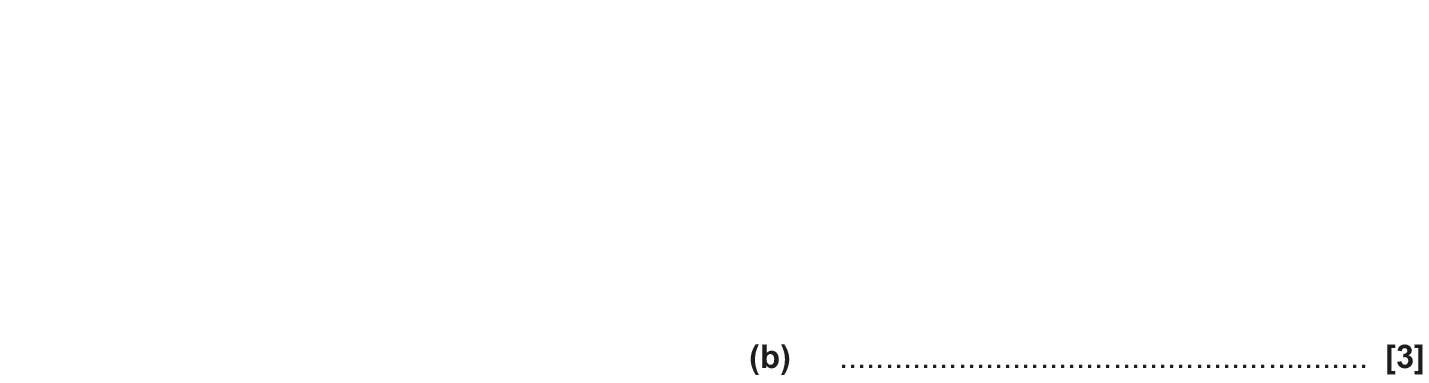 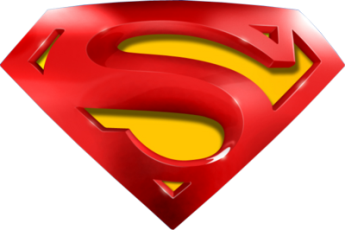 Nov 2018 2H Q1
Indices
A
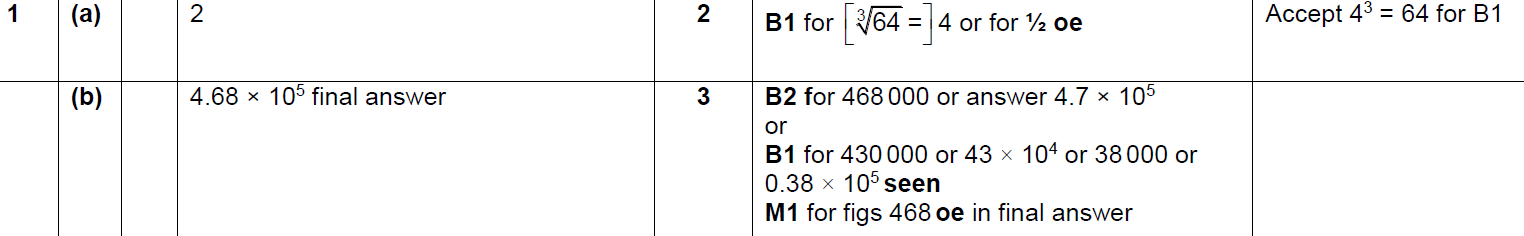 B
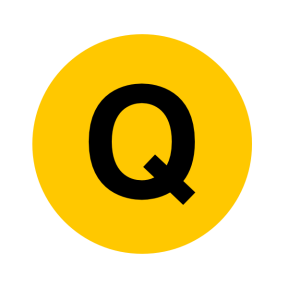